Ukuran Pemusatan (1)
Pengantar (1)
Merupakan ukuran-ukuran dari sebuah kelompok data yang dapat mewakili karakteristik dari sebuah populasi
Ukuran-ukuran tersebut diantaranya : 
	- Rata-rata (mean)
	- Modus
	- Nilai tengah (median)
	- Kuartil, Desil dan Persentil
Pengantar (2)
Nilai ukuran pemusatan terbagi menjadi dua kelompok data, yaitu data tunggal (data yang tidak berkelompok) maupun data yang berkelompok.
Data tunggal
Rata-rata (mean)



Contoh : 2,4,3,1
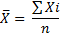 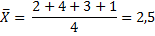 Modus
Modus (nilai yang sering muncul)
	Ditentukan dari banyaknya nilai yang ada dari sederetan kelompok data
Contoh : 3,3,1,2,3,4,4
    Modus = 3 (karena nilai 3 muncul paling 			     sering)
Median (1)
Nilai tengah (median)
	yaitu nilai yang terletak di tengah-tengah deretan kelompok data.
Deretan data harus diurutkan terlebih dahulu
Untuk data tunggal, nilai median terdiri dari data yang jumlahnya ganjil atau genap
Median (2)
Median untuk data ganjil
	Letak nilai median (k) :



	Median =
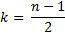 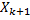 Median (3)
Contoh : 2,1,3,4,5
    Data diurutkan  : 1,2,3,4,5
	Letak median : 

	Median =
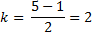 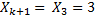 Median (4)
Median untuk data genap
	Letak nilai median (k) :



	Median =
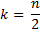 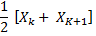 Median (5)
Contoh : 2,1,3,4
    Data diurutkan  : 1,2,3,4
	Letak median : 

	Median =
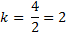 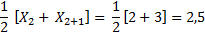 Kuartil (1)
Kuartil (Q)
Merupakan nilai yang didapat jika sederetan bilangan dibagi menjadi empat bagian yang sama
Sehingga nilai kuartil ada 3 (Q1,Q2 dan Q3)
Kuartil (2)
Data diurutkan terlebih dahulu
Kemudian tentukan letak kuartil
	Letak Q = nilai yang ke 

Tentukan nilai Q sesuai dengan letaknya
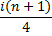 Kuartil (3)
Contoh : 15,10,20,30,25
Data diurutkan : 10,15,20,25,30
Letak Q1 = nilai yang ke
                        nilai yang ke

Nilai Q1 =
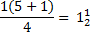 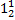 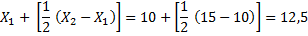 Desil(1)
Desil (D)
Merupakan nilai yang didapat jika sederetan bilangan dibagi menjadi sepuluh bagian yang sama
Sehingga nilai desil ada 9 (D1,D2…D9)
Desil(2)
Data diurutkan terlebih dahulu
Kemudian tentukan letak desil
	Letak D = nilai yang ke 

Tentukan nilai D sesuai dengan letaknya
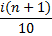 Desil(3)
Contoh : 15,10,20,30,25,40,35,45,50
Data diurutkan : 10,15,20,25,30,35,40,45,50
Letak D7 = nilai yang ke
                        nilai yang ke 7
Nilai D7 = 40
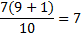 Persentil (1)
Persentil (P)
Merupakan nilai yang didapat jika sederetan bilangan dibagi menjadi seratus bagian yang sama
Sehingga nilai desil ada 99 (P1,P2…P99)
Persentil (2)
Data diurutkan terlebih dahulu
Kemudian tentukan letak pesentil
	Letak P = nilai yang ke 

Tentukan nilai P sesuai dengan letaknya
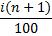 Latihan Soal
Tentukan nilai :
Mean, Median,Kuartil 3, Desil 6 dan Persentil 20